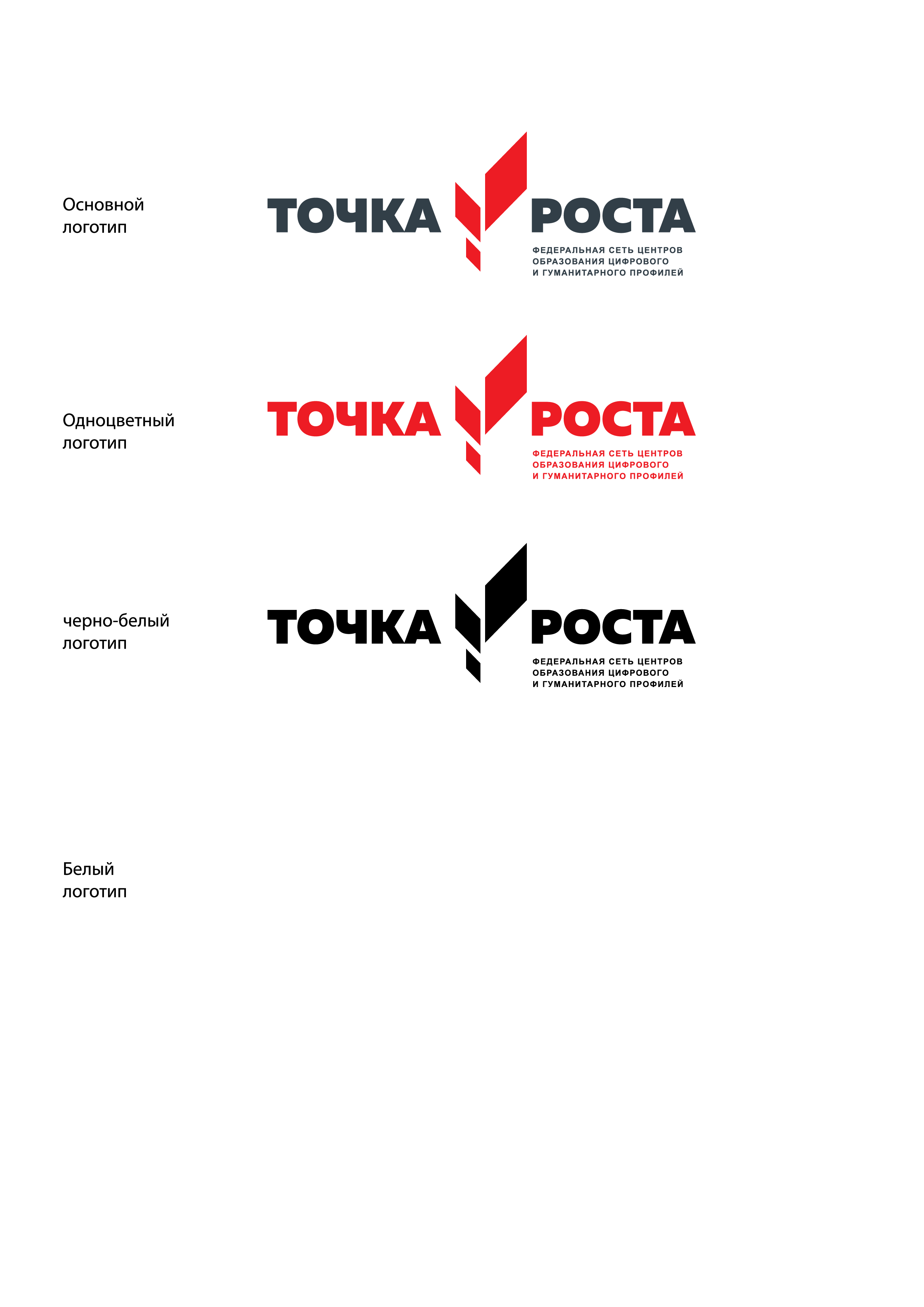 Центр естественнонаучного профиля
«Точка роста» 
на базе 
МОУ «ЛСОШ №7»
г. Лихославля Тверской области
16.09.2021
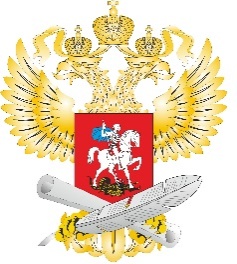 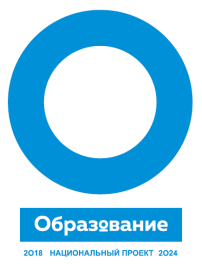 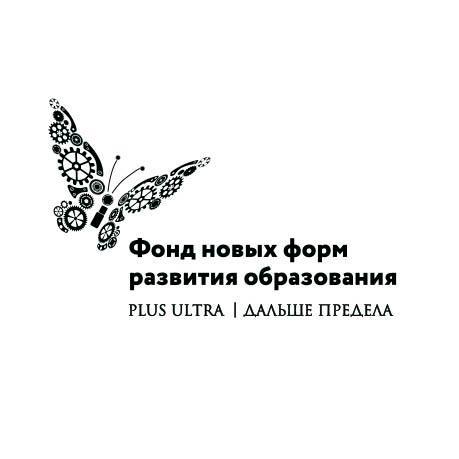 Указ Президента Российской Федерации о Национальных целях развития Российской Федерации на период до 2030 года
Национальная цель развития Российской Федерации на период до 2030 года
Возможность для самореализации и развития талантов
Вхождение Российской Федерации десятку ведущих стран мира по качеству общего образования
Формирование эффективной системы выявления, поддержки и развития способностей и талантов у детей и молодежи, основанной на принципах справедливости, всеобщности и направленной на самоопределение и профессиональную ориентацию всех обучающихся
Создание условий для воспитания гармонично развитой и социально ответственной личности на основе духовно-нравственных ценностей народов Российской Федерации, исторических и национально-культурных традиций
Увеличение доли граждан, занимающихся волонтерской (добровольческой) деятельностью или вовлеченных в деятельность волонтерских (добровольческих) организаций, до 15 процентов.
1
2
Целевые показатели
3
4
Центры призваны обеспечить возможность освоения обучающимися основных и дополнительных общеобразовательных программ цифрового, естественнонаучного, технического в том числе в сетевой форме.


Использование современных информационных технологий, средств обучения, учебного  оборудования, интернета и других ресурсов Центра послужит повышению уровня качества и доступности образования вне зависимости от местонахождения образовательной организации.
Работа Центра «ТОЧКА РОСТА» на базе МОУ «ЛСОШ №7» расширяет возможности для предоставления качественного современного образования  школьников и формирования у ребят современных естественнонаучных навыков.
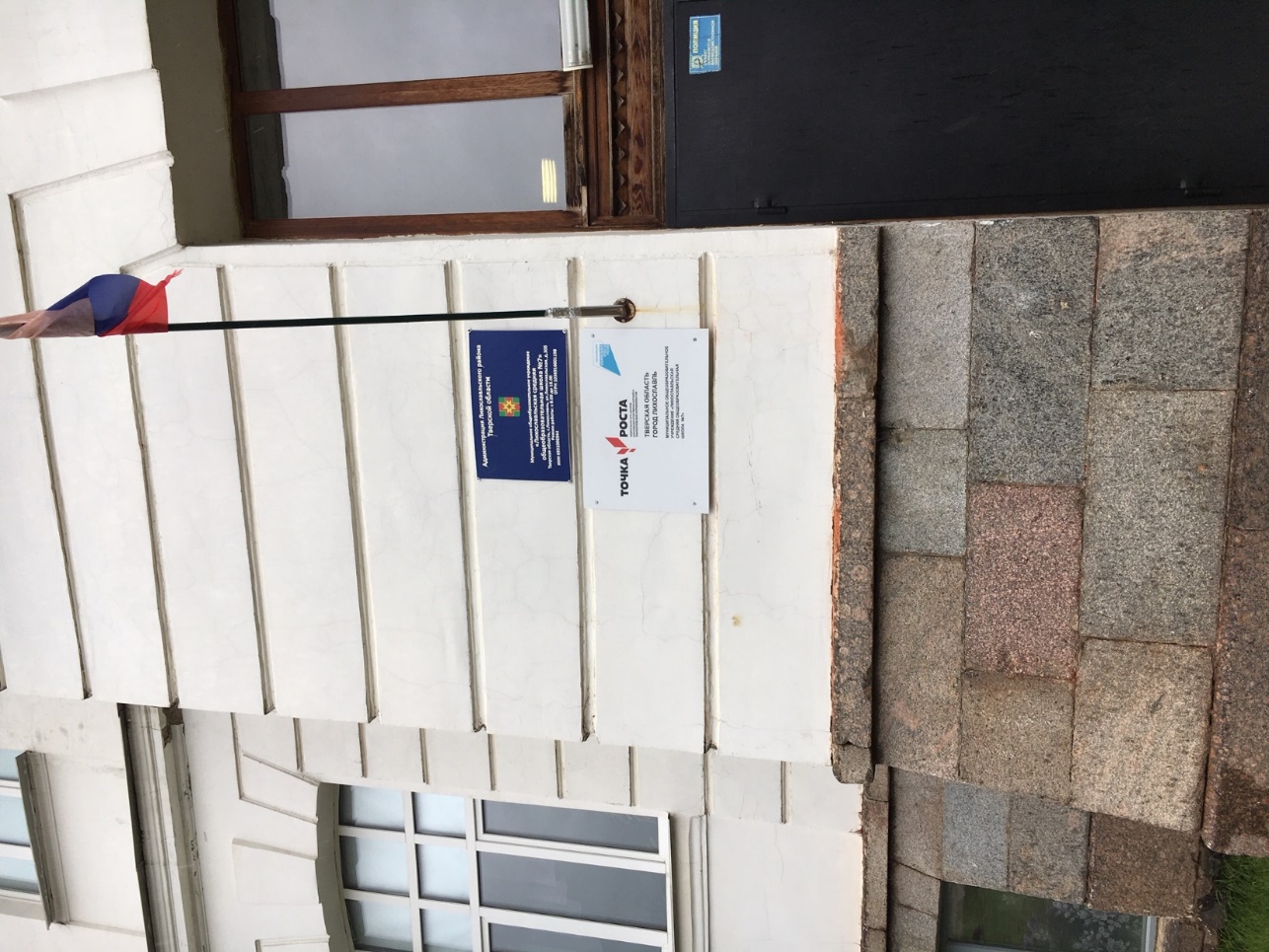 ФП «Современная школа». 
К 2024 году:
1 034 252 новых мест в общеобразовательных организациях, в том числе расположенных в сельской местности и поселках городского типа
224 детских технопарков «Кванториум» в школах (всего с учетом ранее созданных детских технопарков – 359)
19 950 центров образования естественно-научной и технологической направленностей в школах сельской местности и малых городов (с учетом ранее созданных центров «Точка роста» – 24950)
757,78
млрд р.
на реализацию федерального проекта
с 2021 по 2024 годы
ФП «Современная школа»
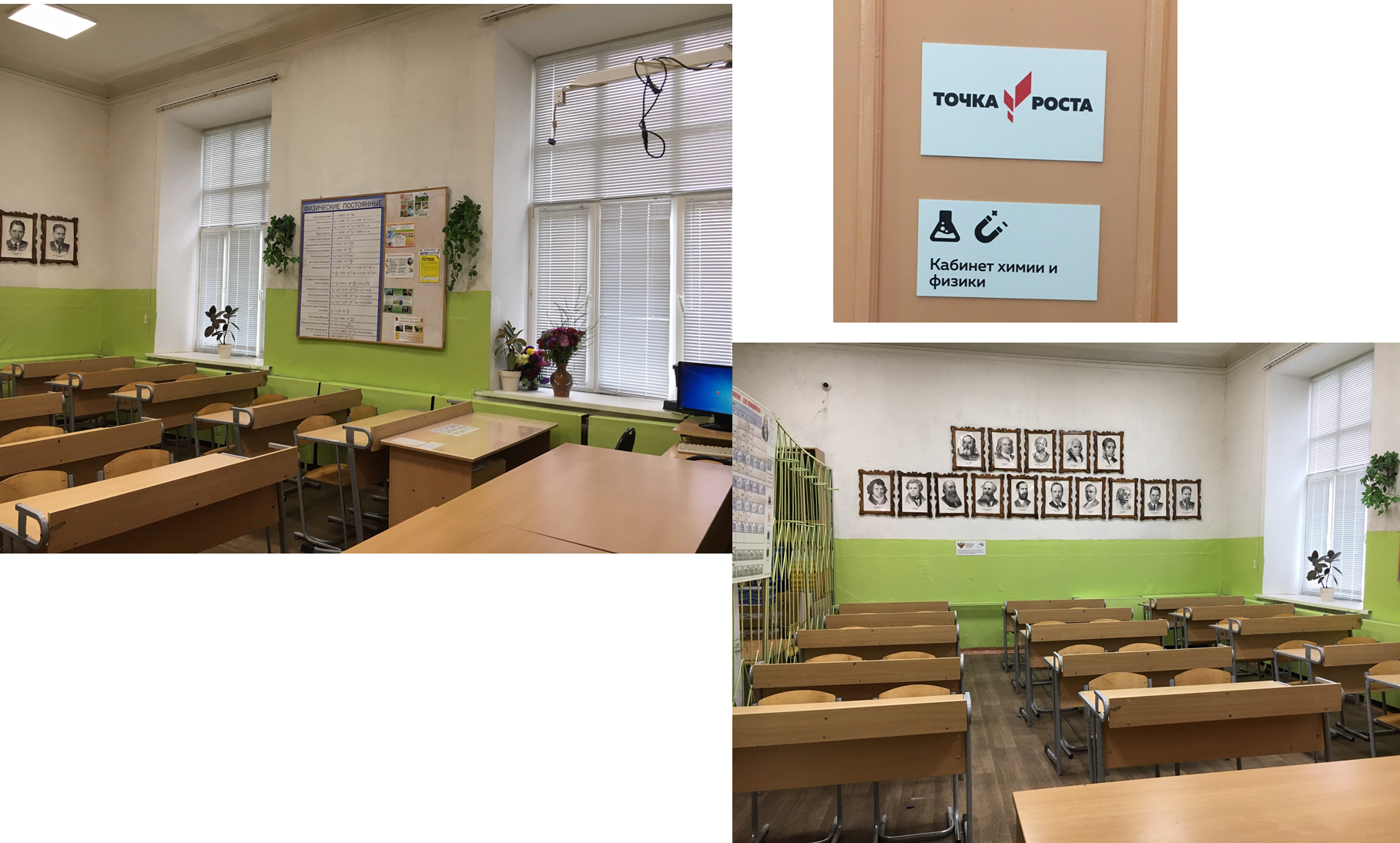 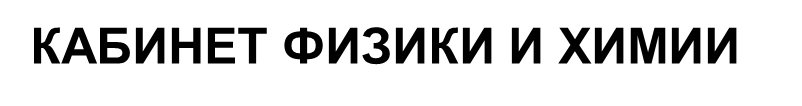 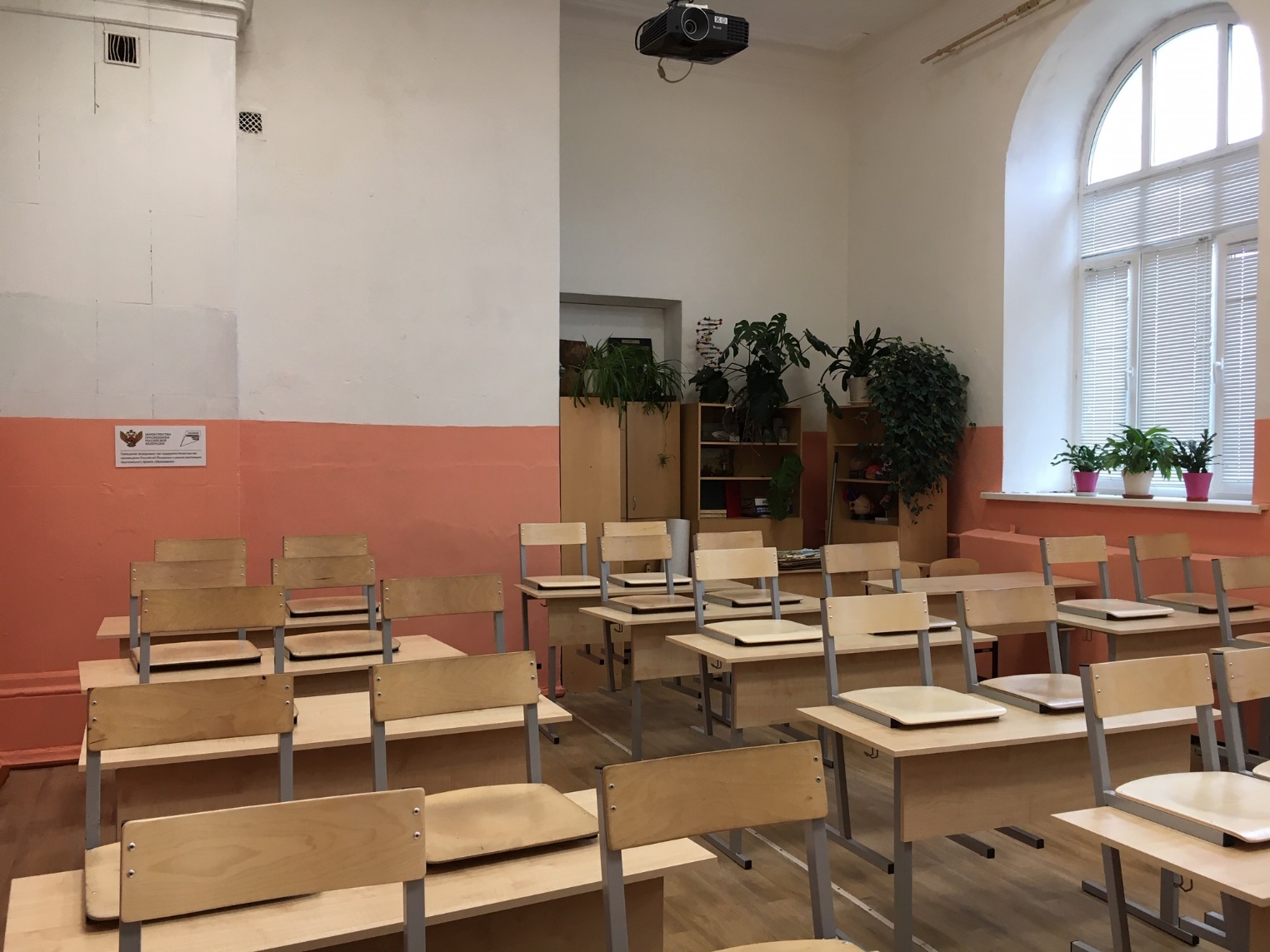 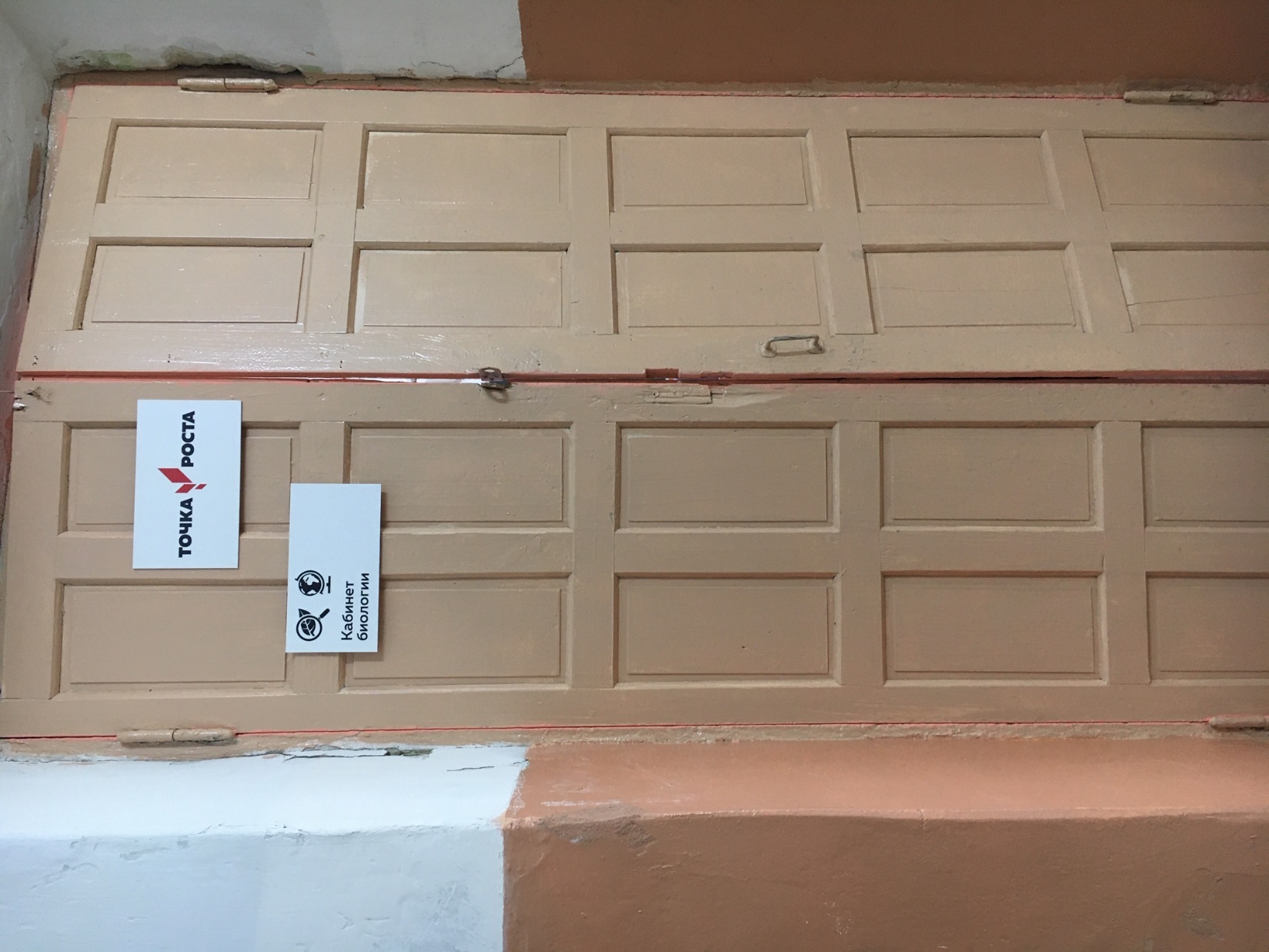 КАБИНЕТ БИОЛОГИИ
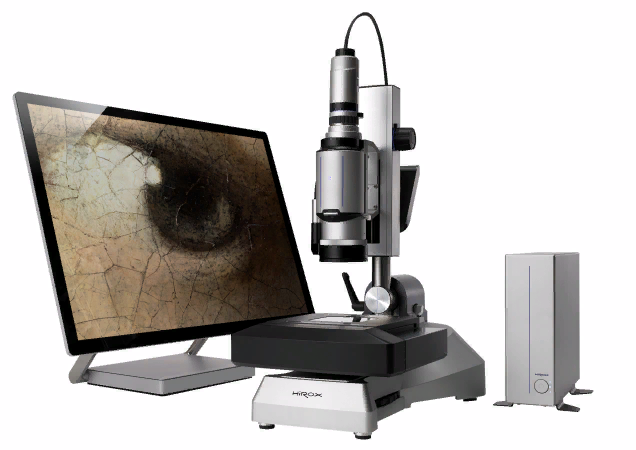 Цифровые микроскопы
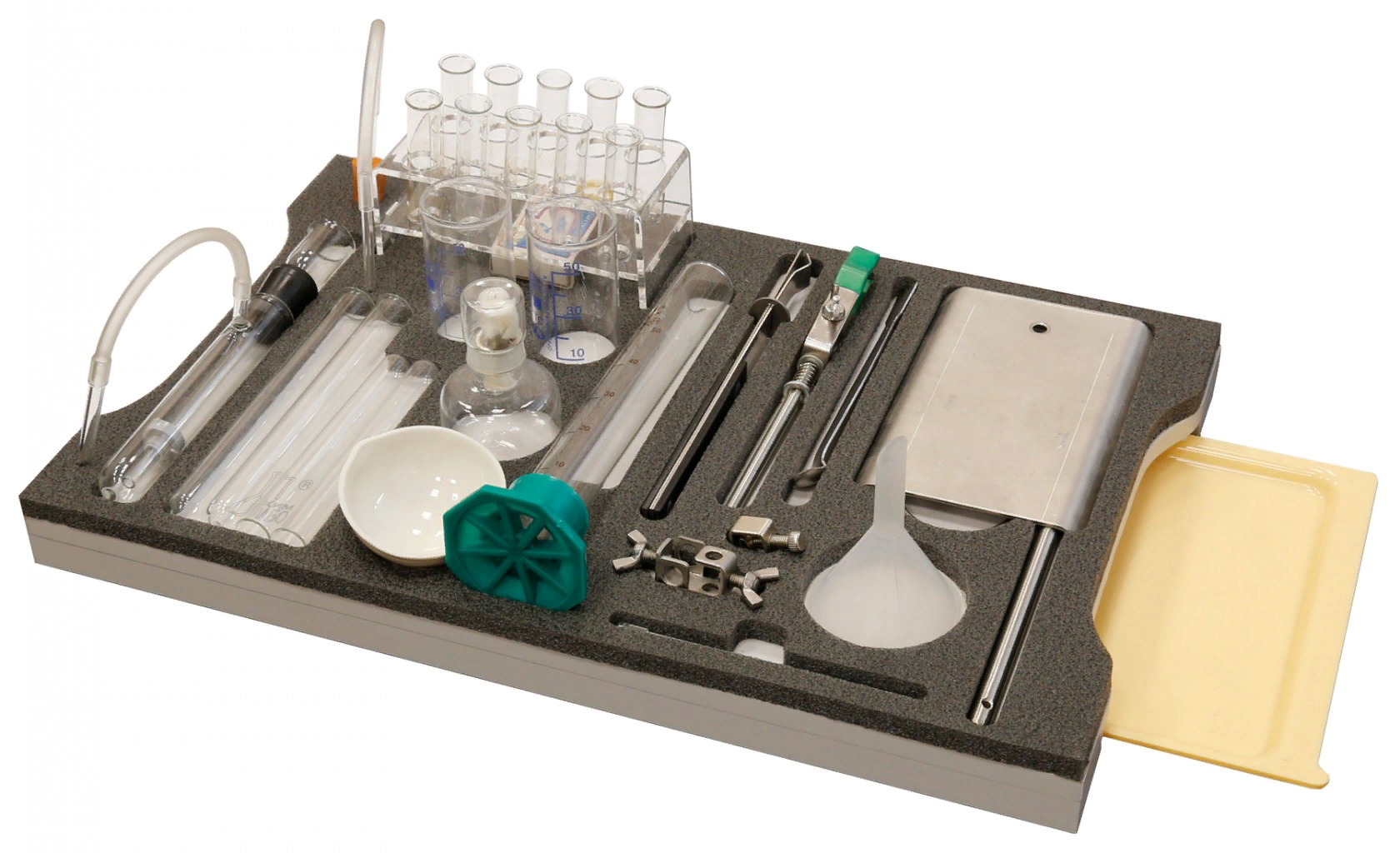 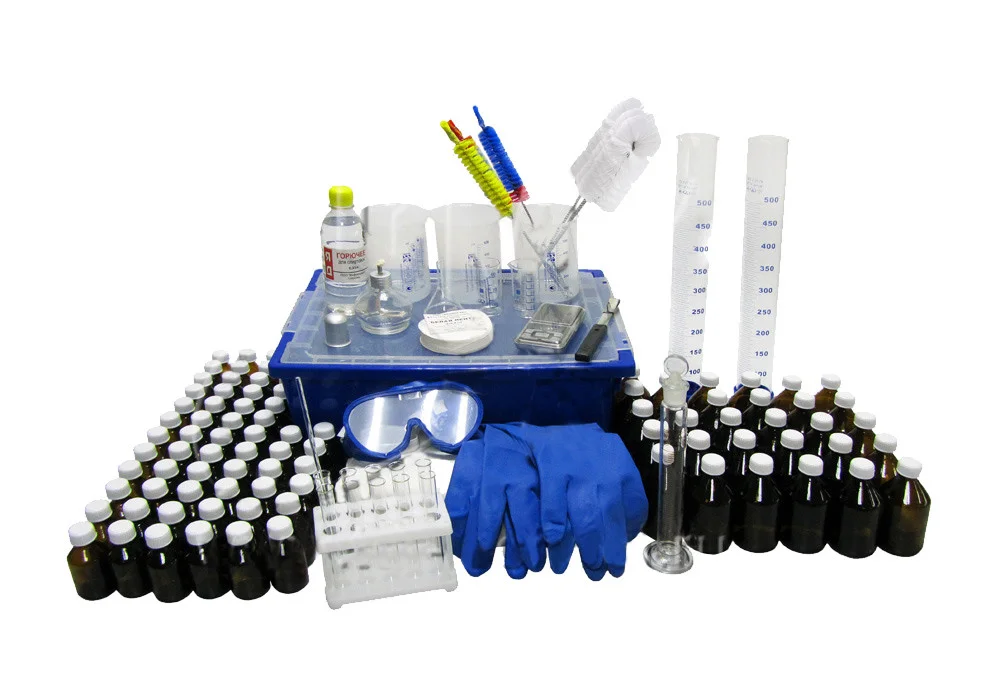 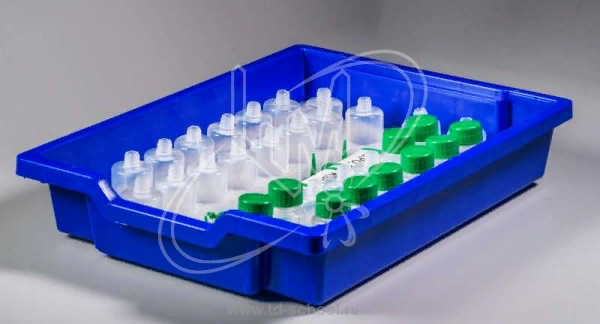 Набор для подготовки к ОГЭ по химии
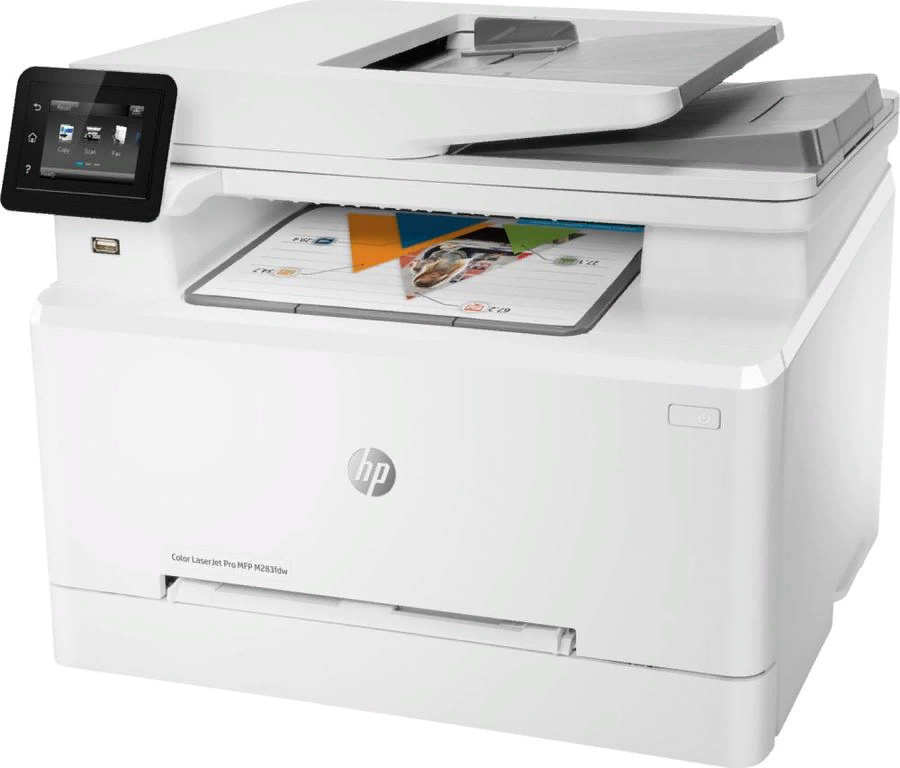 Многофункциональное устройство
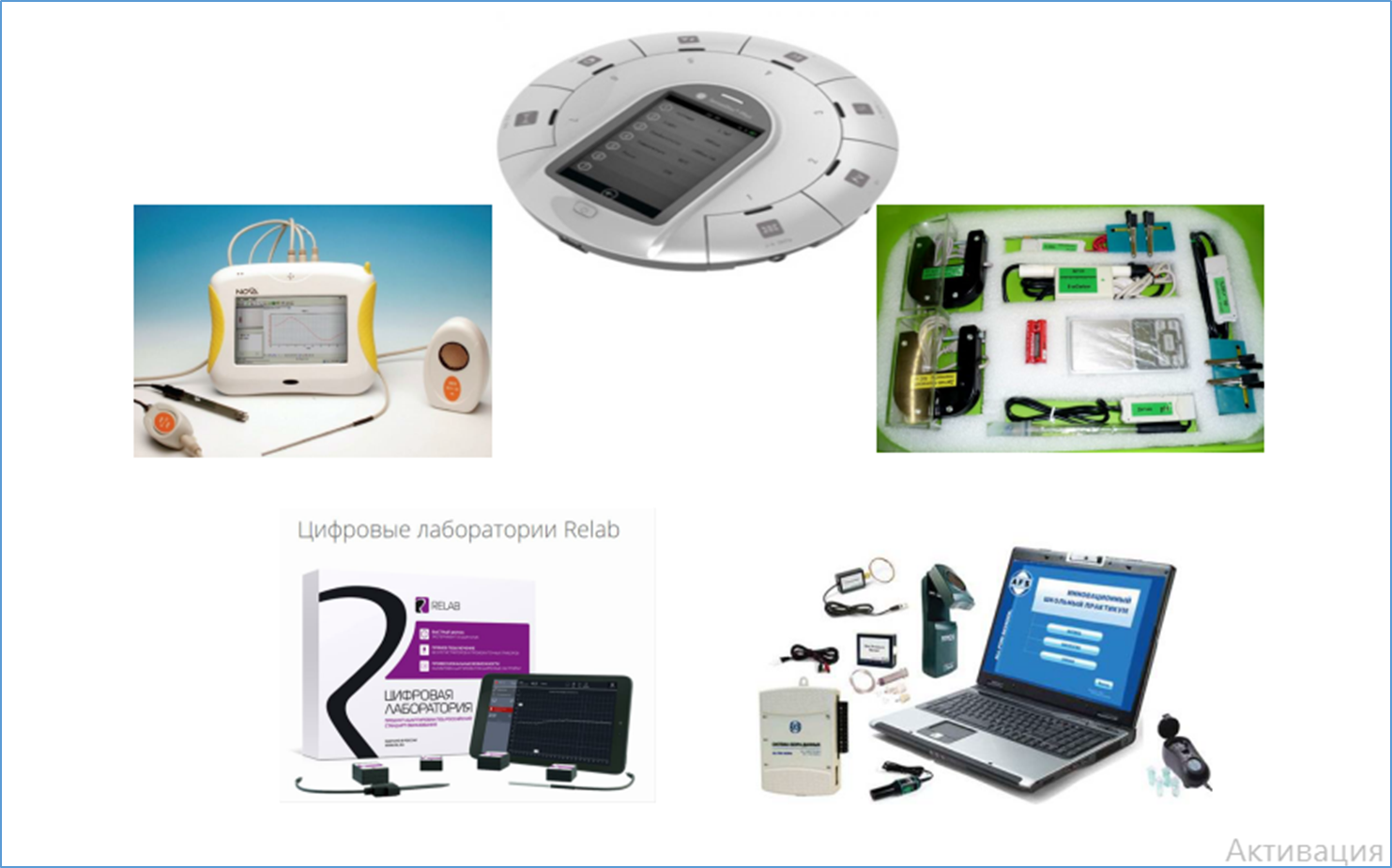 Цифровые лаборатории
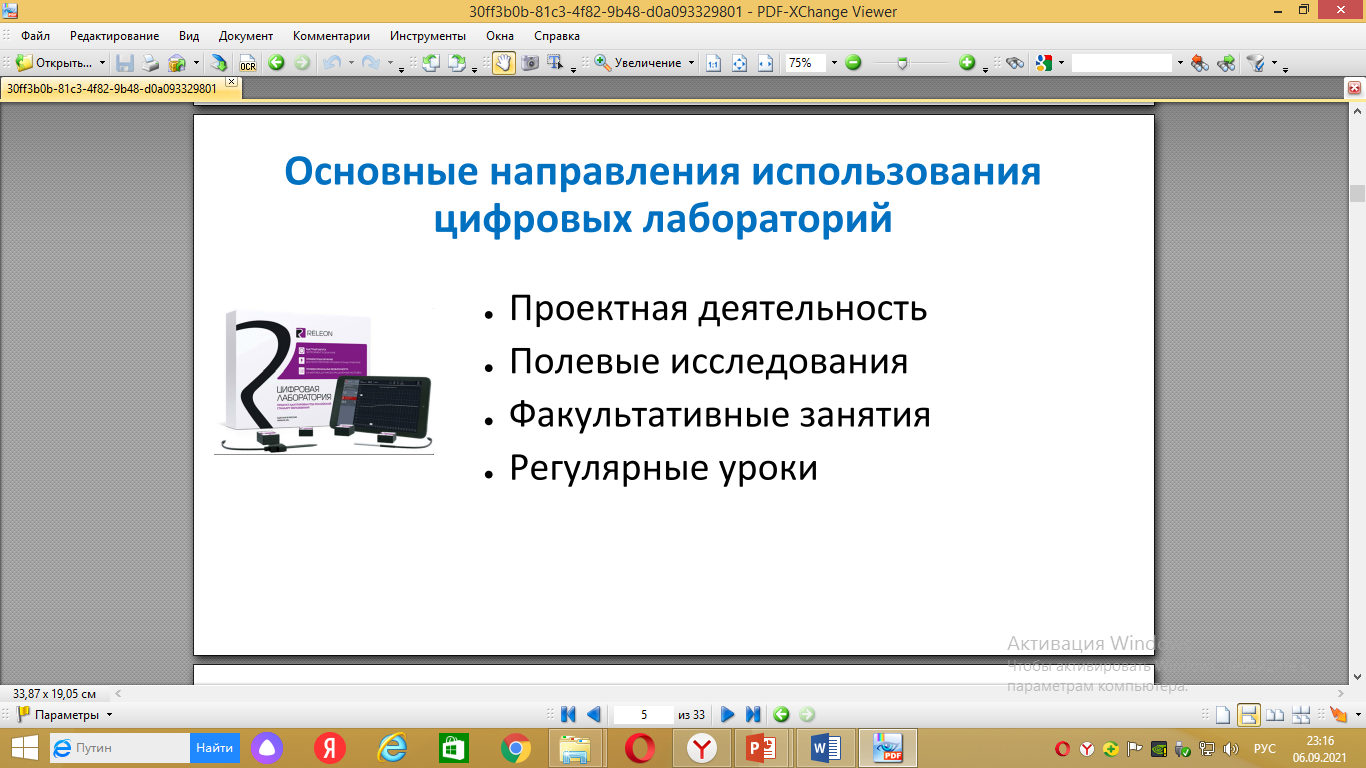 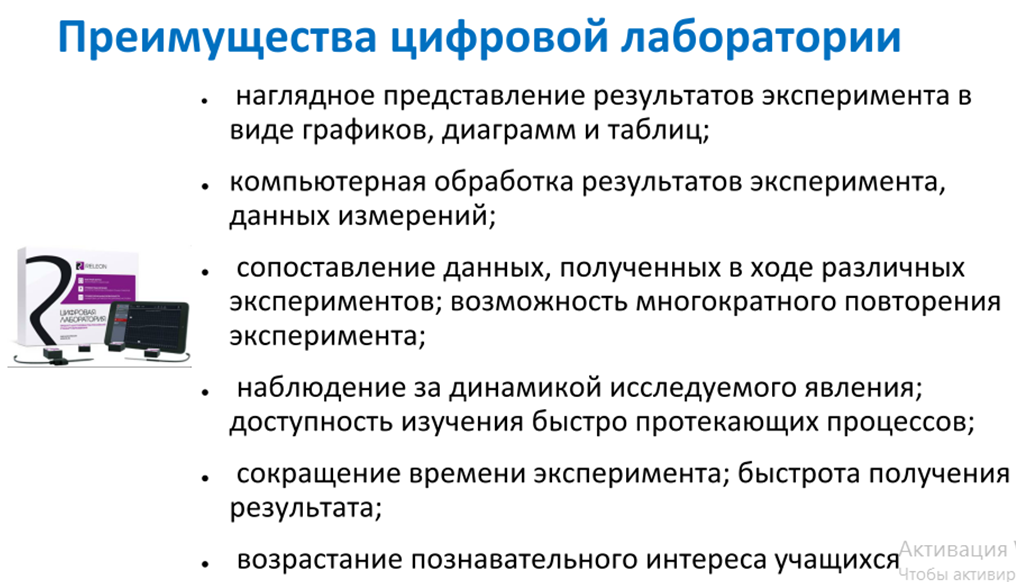 Педагоги
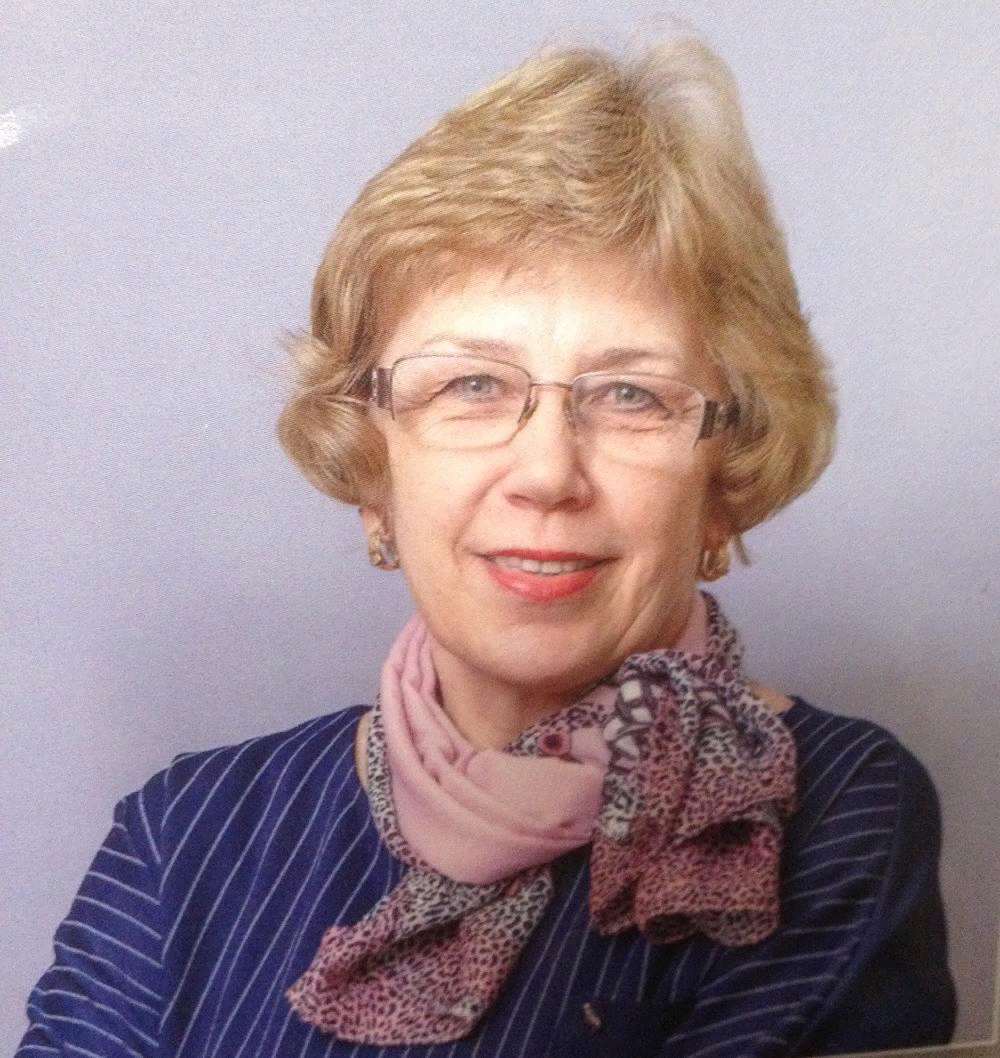 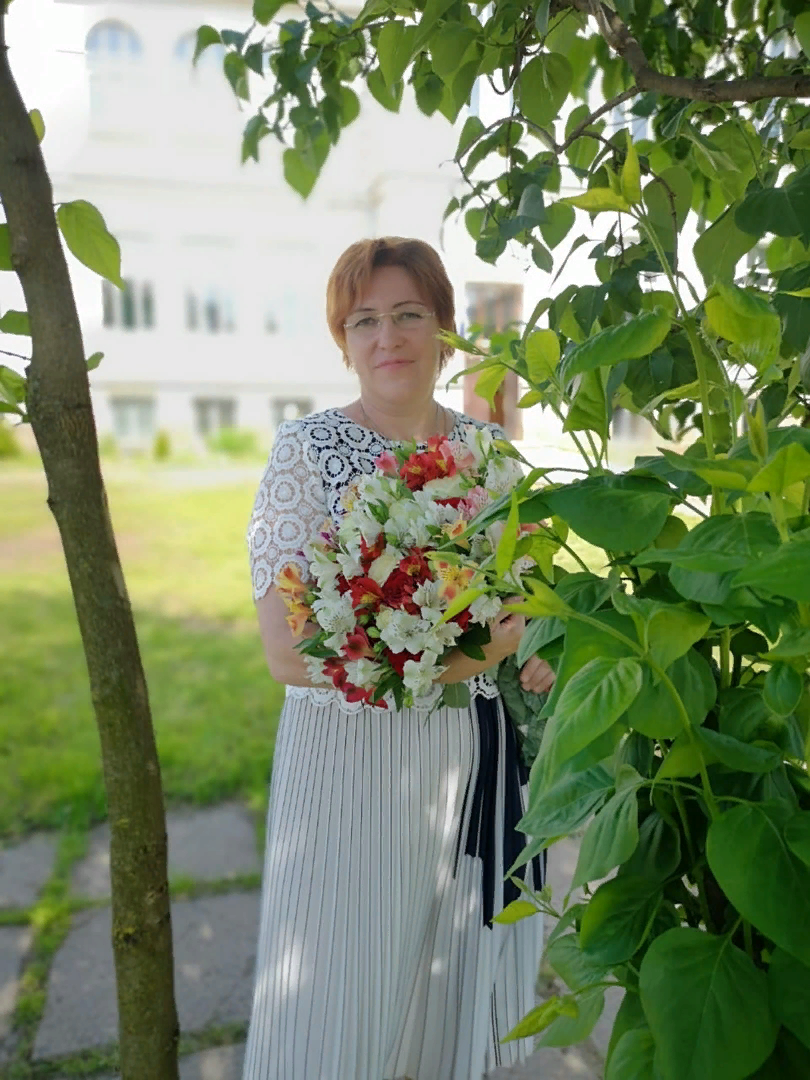 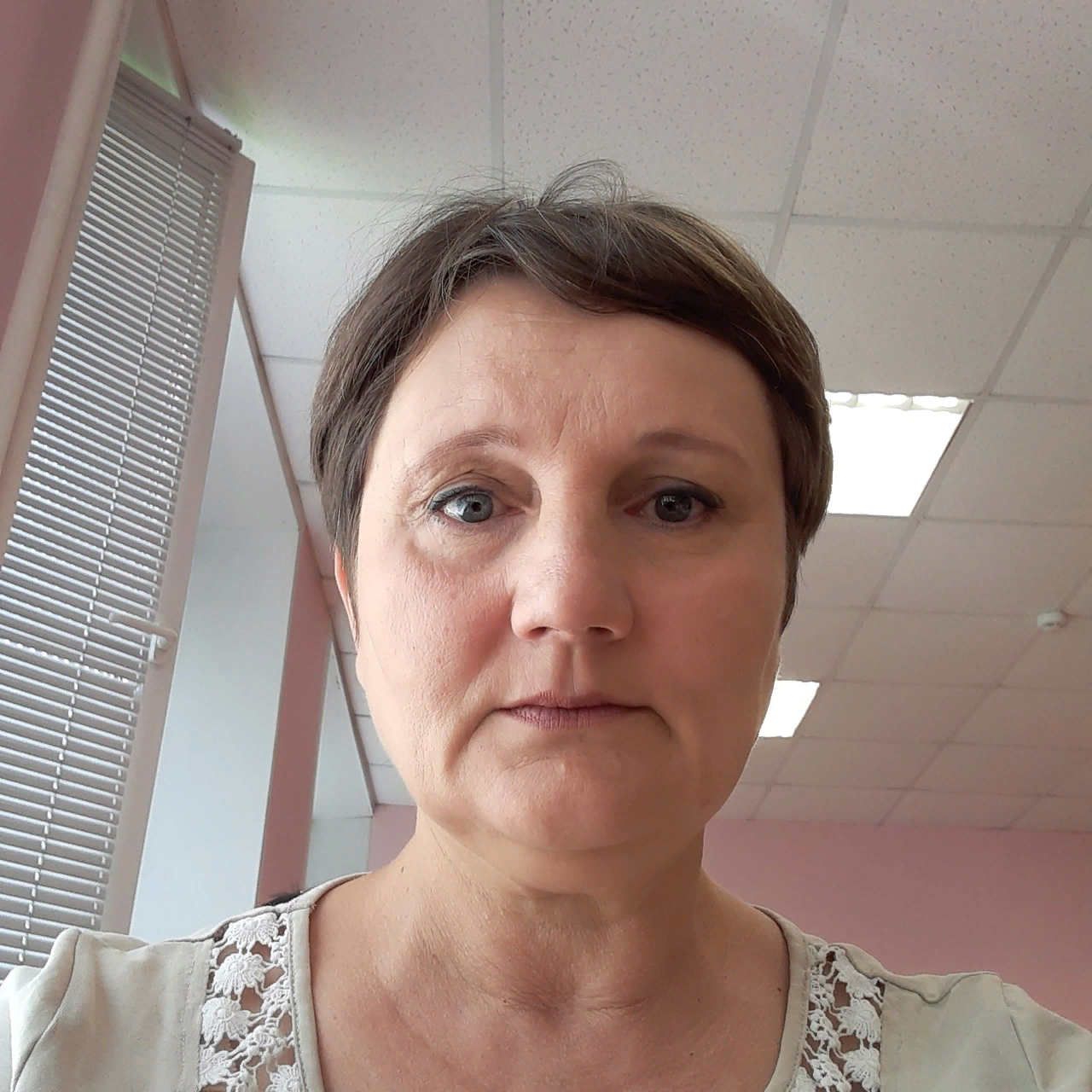 АБРАМОВА С.И.
ЧЕРНЫШОВА Е.Ю.
ПЕТРОВА И.Е.
Фотографии открытия Центра «Точка роста»16  сентября 2021 года
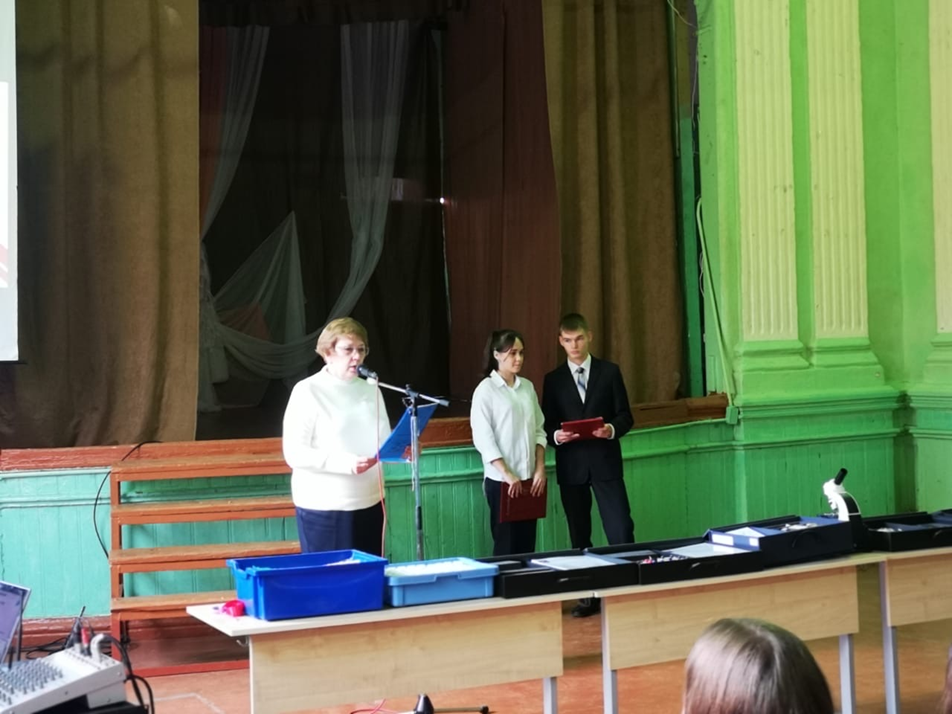 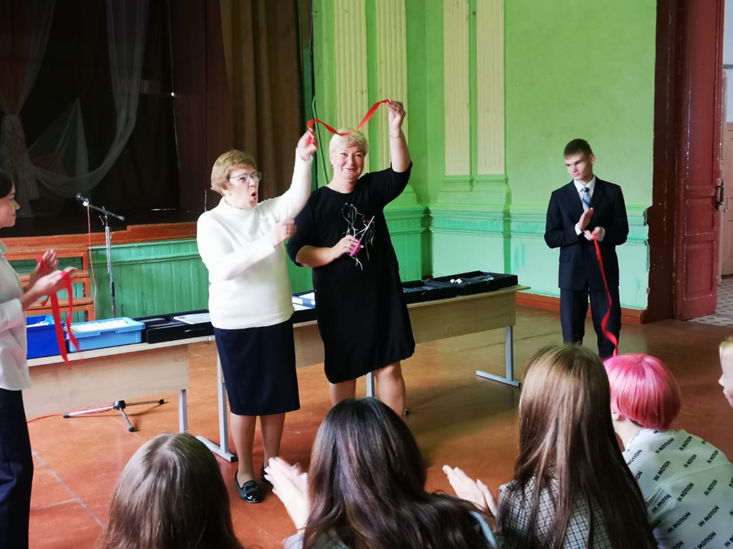 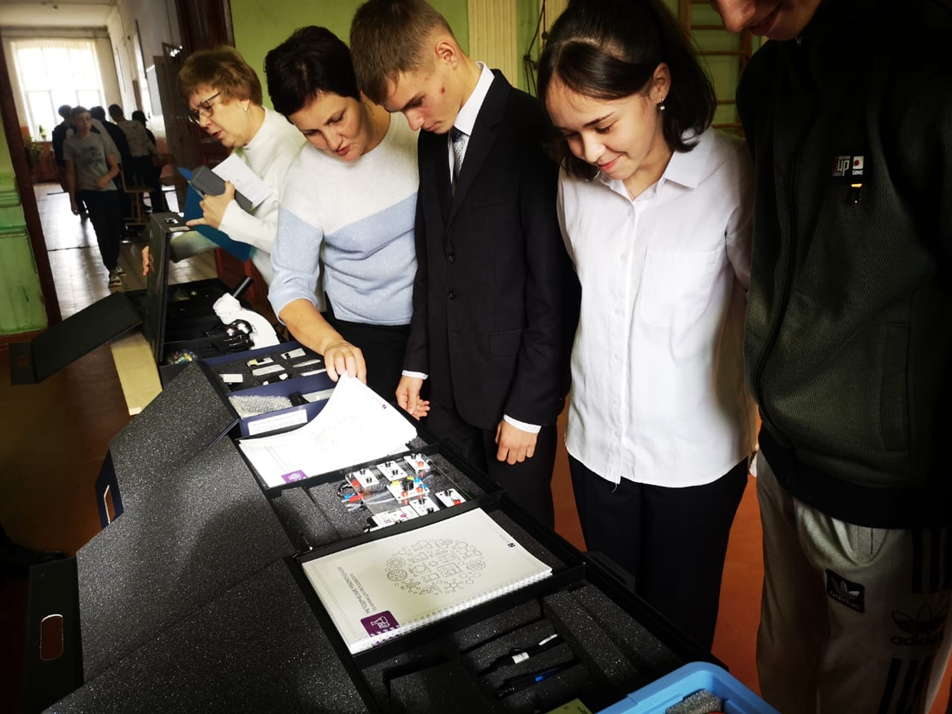